Para Memorizar
“Después que Juan fue encarcelado, Jesús vino a Galilea predicando el evangelio del reino de Dios.
Decía: El tiempo se ha cumplido, el reino de Dios está cerca. ¡Arrepiéntanse, y crean al evangelio!”
(Marcos. 1: 14-15)
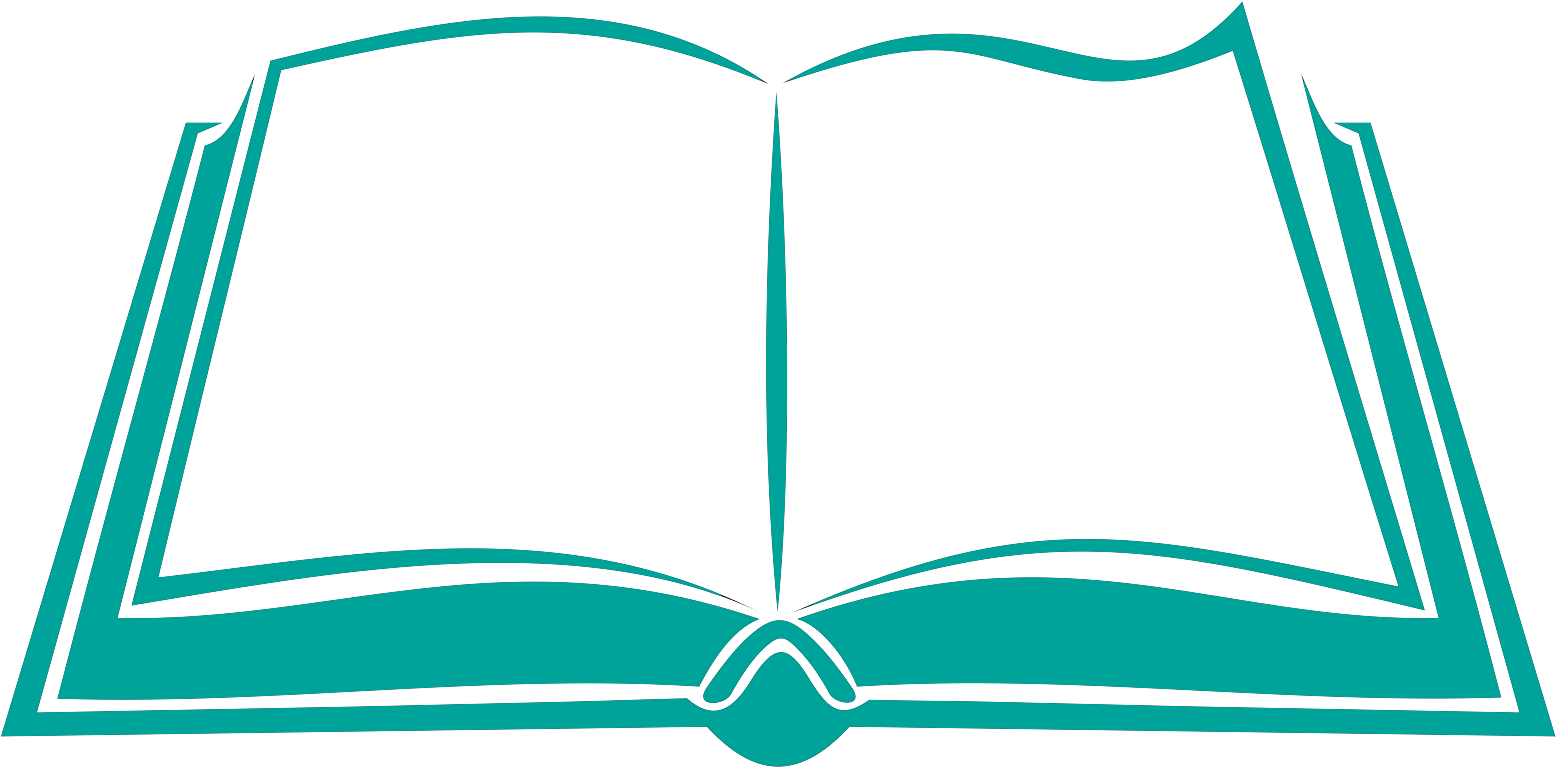 Enfoque del Estudio
Para el estudio de esta semana leamos los siguientes textos nos darán el enfoque del estudio:  : Apocalipsis 7:1, 2; Apocalipsis 14:1; Prov. 23:23; Isaías 8:20; Ezequiel 20:12, 20; Oseas 6:3; Joel 2:21–24; Santiago 5:7, 8; Apocalipsis 18:1–4.
Marcos es el más. Breve de los cuatro evangelios. A diferencia de Mateo, no contiene el Sermón del Monte. Tampoco la parábola del hijo pródigo, que aparece en Lucas. No incluye la resurrección de Lázaro, que sí se encuentra en Juan. Marcos no narra el nacimiento de Jesús y tiene pocas parábolas, además de ser el evangelio que menos palabras de Jesús registra, ¿Por qué, entonces, estudiar el Evangelio de Marcos?
Muchos eruditos consideran que este evangelio fue el primero en ser escrito. Estudiar el que probablemente fuera el primer libro en documentar la vida, la muerte y la resurrección de Jesús ofrece una visión temprana de su ministerio. El relato de Marcos presenta a Jeús con trazos audaces mientras se desplaza rápidamente de un lugar a otro. Sus milagros son ataques contundentes contra el reino de Satanás: Expulsa demonios y resucita muertos. Se enfrenta a los lideres religiosos, e incluso es incomprendido por su propia familia (Mar. 3). 
En esta semana estudiaremos  los siguientes temas: 1) El Autor del Evangelio de Marcos; 2) El fracaso inicial de Marcos y su recuperación; 3) El inicio del evangelio que contiene: a) la preparación; b) El bautismo de Jesús; y c) El mensaje.
Sábado
Introducción a la Lección
C
uando vamos a una librería en busca de un buen libro para leer, a 	menudo queremos algo de un autor concreto y que escribe bien. 	Por eso, puede sorprender un poco que los cuatro evangelios 	bíblicos nunca mencionan los nombres de sus autores como parte del texto. El evangelio que más se acerca a nombrar  al autor es el de Juan, pero incluso allí el escritor es identificado simplemente como “el discípulo a quien Jesús amaba” (Juan 21:20).
El evangelio de Marcos depara algunas sorpresas. ¿Por qué Jesús dice siempre a la gente que mantenga en secreto su condición de Mesías? ¿Cómo se explica que los demonios lo conozcan tan bien? Cuando dice que se va, ¿adónde se dirige y en qué sentido debemos seguirle? El libro no ofrece muchos comentarios acerca de estos interrogantes. Parece que el autor pensó que nos beneficiaría más ver a Jesús en acción en lugar de contarnos lo que significaba todo aquello. 
“La madre de Marcos se habia convertido a la religion cristiana, y su casa en Jerusalen era un asilo para los discipulos. Alii estaban siempre seguros de ser bienvenidos y de gozar de un periodo de descanso. Fue en una de esas visitas de los apostoles a la casa de su madre, cuando Marcos propuso a Pablo y Bernabe acompanarlos en su viaje misionero. Sentia la gracia de Dios en su corazon, y anhelaba dedicarse enteramcnte a la obra del ministerio evangélico” (Los hechos de los apóstoles, p. 135)
EL MISIONERO FRACASADO
Domingo
“Y Bernabé y Saulo, cumplido su servicio, volvieron de Jerusalén, llevando también consigo a Juan, el que tenía por sobrenombre Marcos” (Hechos 12:25)
 (Juan. 8: 44)
Lee Hechos 12:12. ¿Cómo se lo presenta a Marcos en el libro de Hechos?
R. Se le presenta como el hijo de de una mujer llamada María, además era joven.
No es descabellado suponer que la persona a la que se hace referencia como Juan Marcos en el libro de Hechos es la persona que escribió el Evangelio de Marcos. Se  lo menciona por primera vez en Hechos 12:12 como hijo de una mujer llamada María, quien era una acaudala sostenedora de la iglesia. Este mismo joven se convirtió en compañero de viaje de Pablo y Bernabé en su primer viaje misionero (Hecho 13: 1-13). Después de su experiencia en Chipre con el falso profeta judío Bar-Jesús (Elimas). Marcos regreso a Jerusalén, al parecer desanimado ante la dificultad del viaje. Tal vez era la primera vez que se alejaba de su hogar y aquello fue demasiado. En cualquier caso, fue un misionero fracasado.
“Dios confio a su iglesia la obra de difundir la luz y proclamar el mensaje de su amor. Nuestra obra no consiste en condenar ni denunciar, sino en atraer Juntamente con Cristo, rogando a los hombres que se reconcilien con Dios. Debemos estimular a las almas, atraerlas y ganarlas para el Salvador. Si este no es nuestro interes, si rehusamos dar a Dios el servicio del corazon y la vida, le robamos al negarle nuestro tiempo, dinero, esflierzo e influencia. Al dejar de beneficiar a nuestros semejantes, robamos a Dios la gloria que obtendria por la conversión de la gente...” (Testimonios para la iglesia, t. 6, pp. 426, 427)..
Reflexionemos: ¿Quién no sabe por experiencia lo que significa retroceder ante algo, o incluso fracasar rotundamente, sobre todo en cuestiones espirituales o que tienen que ver con la senda cristiana? ¿Qué aprendiste de esa experiencia?
Lunes
UNA SEGUNDA OPORTUNIDAD
“pero a Pablo no le parecía bien llevar consigo al que se había apartado de ellos desde Panfilia, y no había ido con ellos a la obra.” (Hecho 12: 38)
Lee Hechos 15:36 al 39. ¿Por qué rechazó Pablo a Juan Marcos y por qué Bernabé le dio una segunda oportunidad?
R. Porque Marcos se había apartado de ellos desde Panfilia, había abandonado la obra de predicar la palabra de Dios. Bernabe veía potencial en Marcos y no quería dejar atrás al joven.
Después de abandonar el primer viaje misionero, y fracasar en su misión abandonando a Pablo y Bernabe. Bernabe que significa “hijo de consolación” (Hech. 4:36), vio que había esperanza para el  joven y quiso llevarlos consigo en el siguiente viaje misionero. Esto provoca una disputa con Pablo, quien no quería llevar de nuevo consigo a un misionero que había fracasado en un viaje anterior (Hech. 15: 36-41). Los dos experimentados hombres se separaron por este desacuerdo. Dios utilizo este desafortunado incidente para formar dos equipos misioneros, Pablo y Silas y Bernabé y Marcos. Maros se rehabilito hasta tal punto que el apóstol Pablo quiso que formara parte de su equipo. (2 Timoteo 4:11)
“Cuando Dios prepara el camino para la realización de cierta obra, y da seguridad de éxito, el instrumento escogido debe hacer cuanto está en su poder para obtener el resultado prometido. Se le dará éxito en proporción al entusiasmo y la perseverancia con que haga la obra. Dios puede realizar milagros para su pueblo tan solo si este desempeña su parte con energía incansable. Llama a su obra hombres de devoción y de valor moral, que sientan un amor ardiente por las almas y un celo inquebrantable. Los tales no hallaran ninguna tarea demasiado ardua, ninguna perspectiva demasiado desesperada; y seguirán trabajando indómitos hasta que la derrota aparente se trueque en gloriosa victoria. Ni siquiera las murallas de las cárceles ni la hoguera del mártir los desviaran de su propósito de trabajar juntamente con Dios para la edificación de su reino” {Profetas y reyes, p. 196).
Reflexionemos: Piensa en alguna ocasión en la que tú o un amigo fracasaron y recibieron otra oportunidad. ¿De qué manera esa experiencia te transformó a ti y a quienes te ayudaron? ¿Cómo modificó tu ministerio hacia otros?
Martes
EL MENSAJERO
“Y predicaba, diciendo: Viene tras mí el que es más poderoso que yo, a quien no soy digno de desatar encorvado la correa de su calzado”.(Marcos 1: 7).
Lee Marcos 1:1 al 8. ¿Quiénes son los personajes en estos versículos? ¿Qué hacen y dicen?
R. Son tres Jesucristo, Dios el Padre y Juan el Bautista. Juan predicaba el bautismo de arrepentimiento, Jesús el bautismo del Espíritu Santo y Dios envia su mensajero para preparar el camino
El Evangelio de Marcos comienza con una frase incompleta, ya que carece de verbo (Mar. 1:1-3). Muchas traducciones de la Biblia hacen del versículo 1 una frase en sí misma a pesar de esa peculiaridad. En griego, aunque dicha frase carezca de verbo, puede prolongarse hasta el versículo 3. Se trata de un diálogo entre Dios Padre ("yo envío", vers. 2) y Dios Hijo ("delante de ti", "tu camino", vers. 2), expresado en el lenguaje de tres pasajes del Antiguo Testamento: Éxodo 23:20; Isaías 40:3; y Malaquías 3:1. Cada uno de estos versículos contribuye al mensaje y al diálogo entre Dios Padre y Dios Hijo, pero Marcos solo se refiere a Isaías: "El profeta Isaías había escrito" (Mar. 1:2).  La razón de este énfasis en Isaías tiene que ver con un tema principal en el Evangelio de Marcos: el destino final de Jesús.
“Juan informó a sus discípulos que Jesús era el Mesías prometido, el Salvador del mundo. Mientras terminaba su obra, enseñó a sus discípulos a mirar a Jesús y seguirlo como el gran Maestro. La vida de Juan estuvo cargada de tristeza y abnegación. Anunció el primer advenimiento de Cristo, pero no se le permitió presenciar sus milagros ni gozar del poder que el Señor manifestó. Juan sabía que debía morir cuando Jesús asumiese las funciones de maestro. Rara vez se oyó su voz fuera del desierto. Hacía vida solitaria. No se aferró a la familia de su padre para gozar de su compañía, sino que se apartó de ella para cumplir su misión” (Primeros escritos, pp. 153, 154).
Reflexionemos: Así como Juan el Bautista estamos anunciando el segundo regreso de Jesús, somos los mensajeros y estamos cumpliendo la misión.
EL BAUTISMO DE JESÚS
Miércoles
“Aconteció en aquellos días, que Jesús vino de Nazaret de Galilea, y fue bautizado por Juan en el Jordán.” (Marcos 1: 9)
Lee Marcos 1:9 al 13. ¿Quién está presente en el bautismo de Jesús y qué sucede?
R. El Padre el Hijo y el Espíritu Santo. Sin duda este es un evento que marca el inicio del ministerio de Jesús en la tierra.
La presencia de los tres integrantes de la Deidad juntos en el mismo acontecimiento señala que este es crucial para comprender el ministerio de Jesús en el Evangelio de Marcos. El significado del ministerio de Jesús continúa desarrollándose durante su tentación en el desierto (vers. 12, 13). El relato de Marcos acerca de la tentación es mucho más breve que los de Mateo y Lucas. Esos evangelios relatan las tres tentaciones y la respuesta de Jesús a ellas. Marcos solo registra los detalles más escuetos y omite el diálogo entre Jesús y el tentador. 
“Nuestra tierra, debido a la transgresión, había sido cortada del continente celestial, y cesó la comunicación entre los seres humanos y el Creador; pero se abrió una vía de acceso para que pudiéramos regresar a la casa del Padre. Jesús es “el camino, la verdad y la vida”. Los portales del cielo fueron abiertos de par en par, y el fulgor del trono de Dios brilla en el corazón de aquellos que lo aman, aun cuando tengan que seguir morando en este mundo maldecido por el pecado. La luz que rodeó al divino Hijo de Dios brillará sobre el camino de todos los que sigan sus pasos. No hay motivo para el desánimo, las promesas de Dios son seguras y firmes” (Mi vida hoy, p. 264).
Reflexionemos: ¿Qué nos dice acerca del asombroso amor de Dios el hecho de que, aunque Jesús es Dios, estuvo dispuesto a asumir nuestra humanidad a fin de salvarnos?
EL EVANGELIO SEGÚN JESÚS
Jueves
“Después de esto vi a otro ángel descender del cielo con gran poder; y la tierra fue alumbrada con su gloria.” (Apocalipsis 18: 1) 
Lee Marcos 1:14 y 15. ¿Cuáles son las tres partes del mensaje evangélico que Jesús proclamó?
R. Las tres partes son:  una referencia a una profecía temporal, el anuncio del Reino de Dios y un llamado al discipulado ("arrepiéntanse y crean").
La predicación de Jesús en Galilea revela el significado de su ministerio. Sumensaje es sencillo y directo: El tiempo se ha cumplido, el Reino de Dios está cerca. ¡Arrepiéntanse, y crean al evangelio!" (Mar. 1:15). La profecía temporal que nos ocupa es la profecía mesiánica de las setenta semanas de Daniel 9:24 al 27. En muchas traducciones de la Biblia, los versículos 25 y 26 hacen referencia a un ungido. La palabra hebrea es mashiaj, que equivale en nuestro idioma al término Mesías. La razón por la que muchas Biblias no traducen esa palabra hebrea como Mesías es la creencia de los eruditos de que el texto se refiere al rey griego Antíoco Epífanes, del siglo II a.C., y no a Jesús en el siglo I d.C.
“Debe estudiarse la Biblia no sólo por las doctrinas que enseña sino por sus lecciones prácticas. Nunca debierais ser sorprendidos, nunca debierais estar sin vuestra armadura puesta. Estad preparados para cualquier emergencia, para cualquier llamamiento del deber. Aguardad, velad por cada oportunidad para presentar la verdad; sed versados en las profecías, familiarizaos con las lecciones de Cristo. No confiéis en argumentos bien preparados. Un argumento solo no es suficiente. Debéis buscar a Dios puestos de rodillas; debéis salir para encontrar a las personas mediante el poder y la influencia de su Espíritu.” (Comentarios de Elena G. de White en Comentario bíblico adventista del séptimo día, t.2, pp. 997, 998).
Reflexionemos: ¿Cuándo fue la última vez que estudiaste la profecía de las 70 semanas? ¿Cómo puede el conocimiento de esta profecía incrementar tu fe no solo en Jesús, sino también en la confiabilidad de la Palabra profética?
PARA ESTUDIAR Y MEDITAR
Como acabamos de señalar, el ministerio de Jesús, como se describe en el primer capítulo de Marcos, no está vinculado a una ciudad específica. Tampoco está vinculado a un lugar concreto, como la sinagoga. Así, Marcos presenta a Jesús "pasando por el mar de Galilea" (Marcos 1:16, NASB1995.) Marcos también nos dice que Jesús va a la casa de Simón y Andrés (Marcos 1:29). Jesús se aventura a un lugar apartado (Marcos 1:35.). Su ministerio llega a todas las regiones de Galilea y sus alrededores (Marcos 1:28.), incluidas las zonas despobladas (Marcos 1:45.). Busca activamente llegar a las personas donde están.
Así como la predicación de Jesús al comienzo de la proclamación del evangelio fue un cumplimiento de la profecía de las setenta semanas de Daniel 9, la predicación de los mensajes de los tres ángeles al final de los tiempos es un cumplimiento de la gran profecía de los 2.300 días de Daniel 8, que es paralela a la escena del Juicio de Daniel 7. Dios viene al rescate de su pueblo: primero, enviando a su Hijo a morir en la cruz al inicio del mensaje del evangelio; y al final, con la predicación de los mensajes de los tres ángeles, que es un llamado final para que las personas adoren a su Creador y Juez.
En esta semana estudiamos los siguientes temas: 1) El Autor del Evangelio de Marcos; 2) El fracaso inicial de Marcos y su recuperación; 3) El inicio del evangelio que contiene: a) la preparación; b) El bautismo de Jesús; y c) El mensaje.